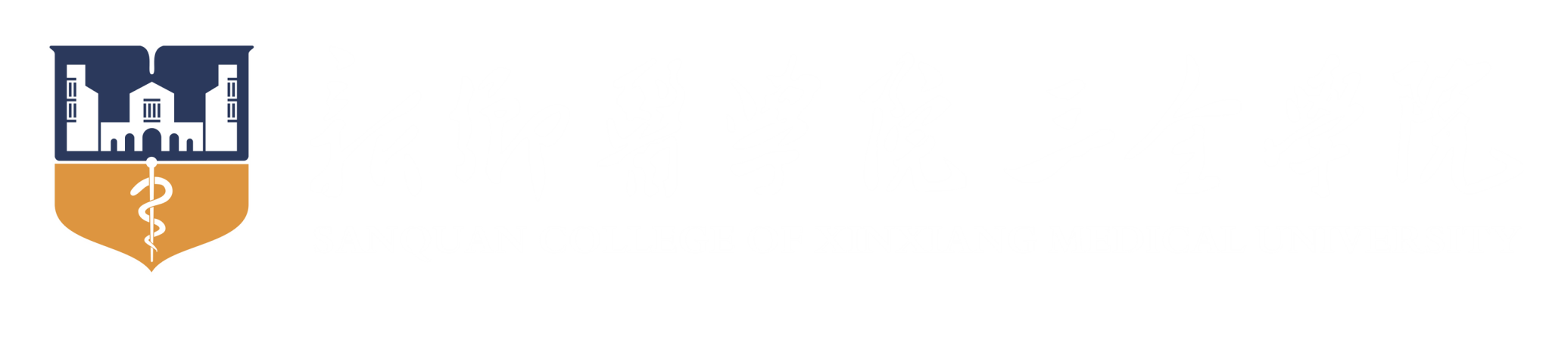 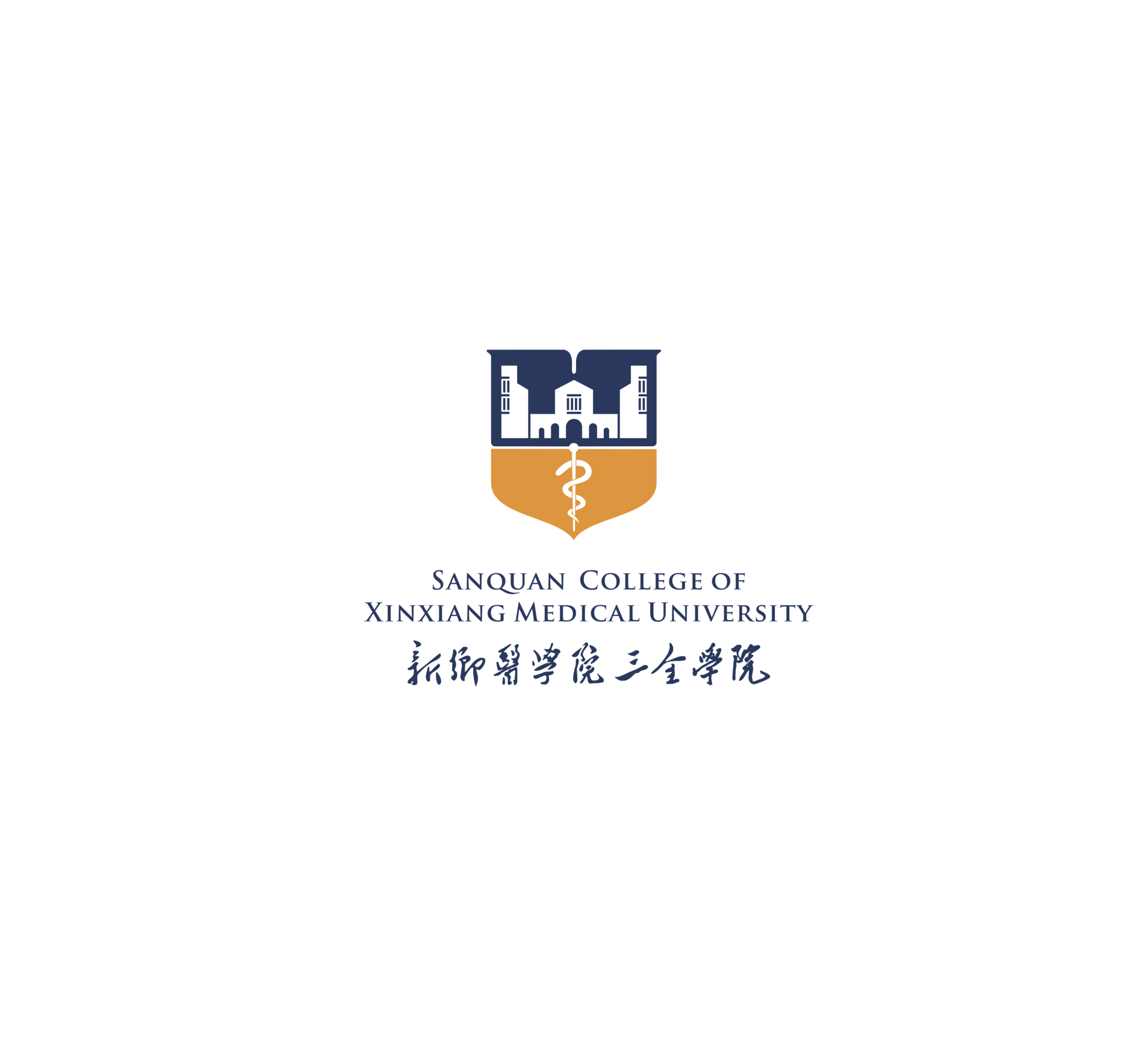 XXXX年XXXXXX工作方案
单位名称
XXXX年X月X日
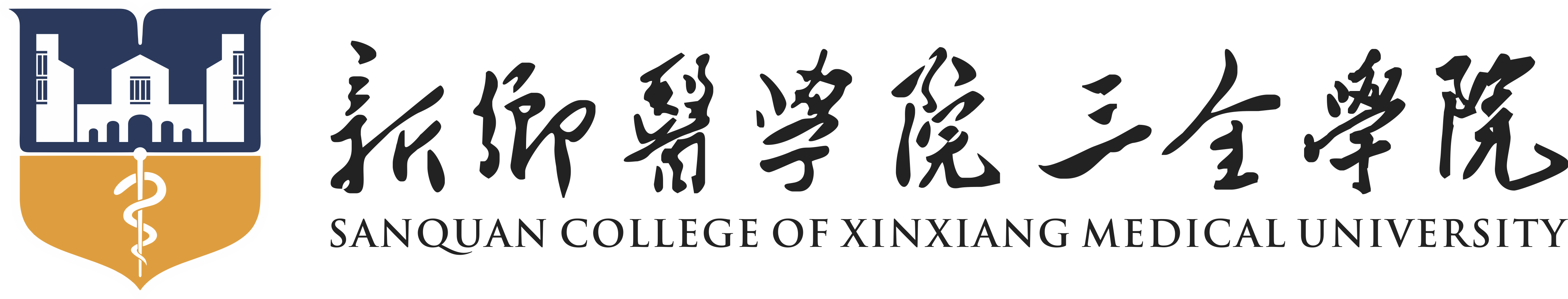 目  录
CONTENTS
输入文字
输入文字
1
输入文字
2
输入文字
输入文字
输入文字
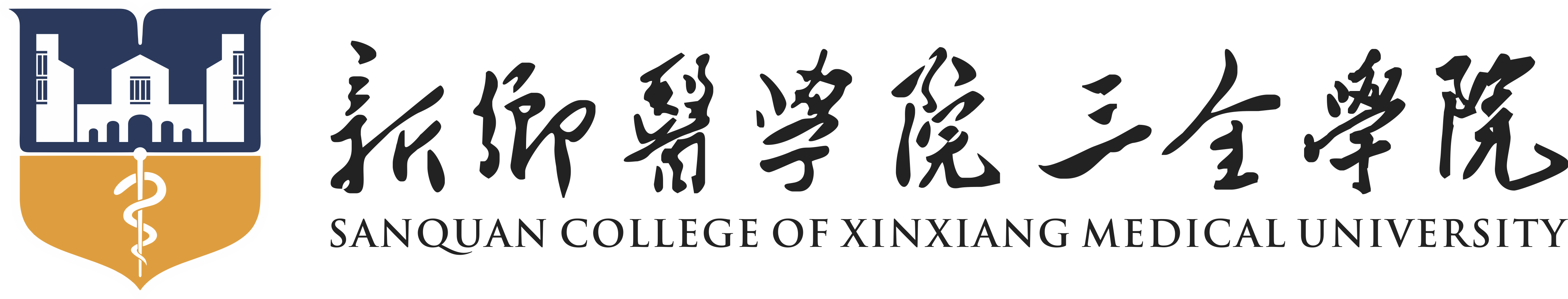 一  输入标题文字
方案① XXXX
输入文字...................................
输入文字
输入文字...............................
方案② XXXX
输入文字...................................
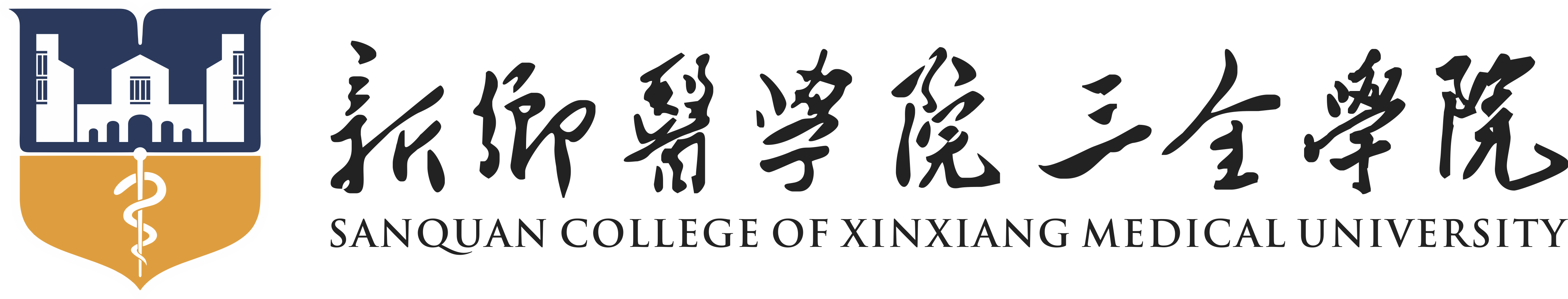 一  输入标题文字
方案①  XXXX
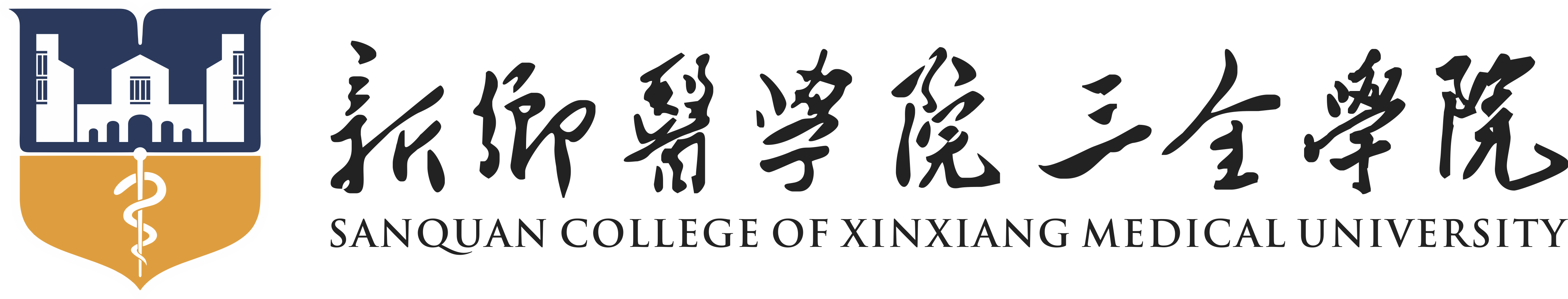 一  输入标题文字
方案② XXXX
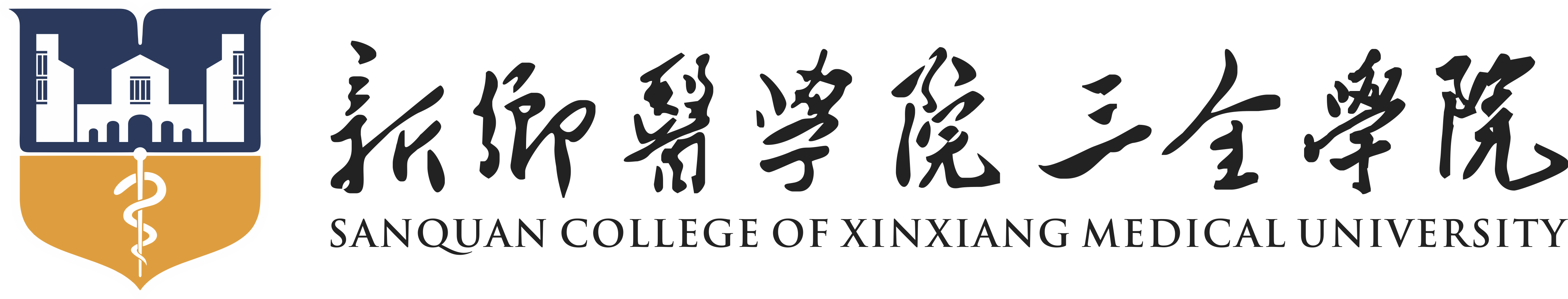 一 输入标题文字
方案②  XXXX
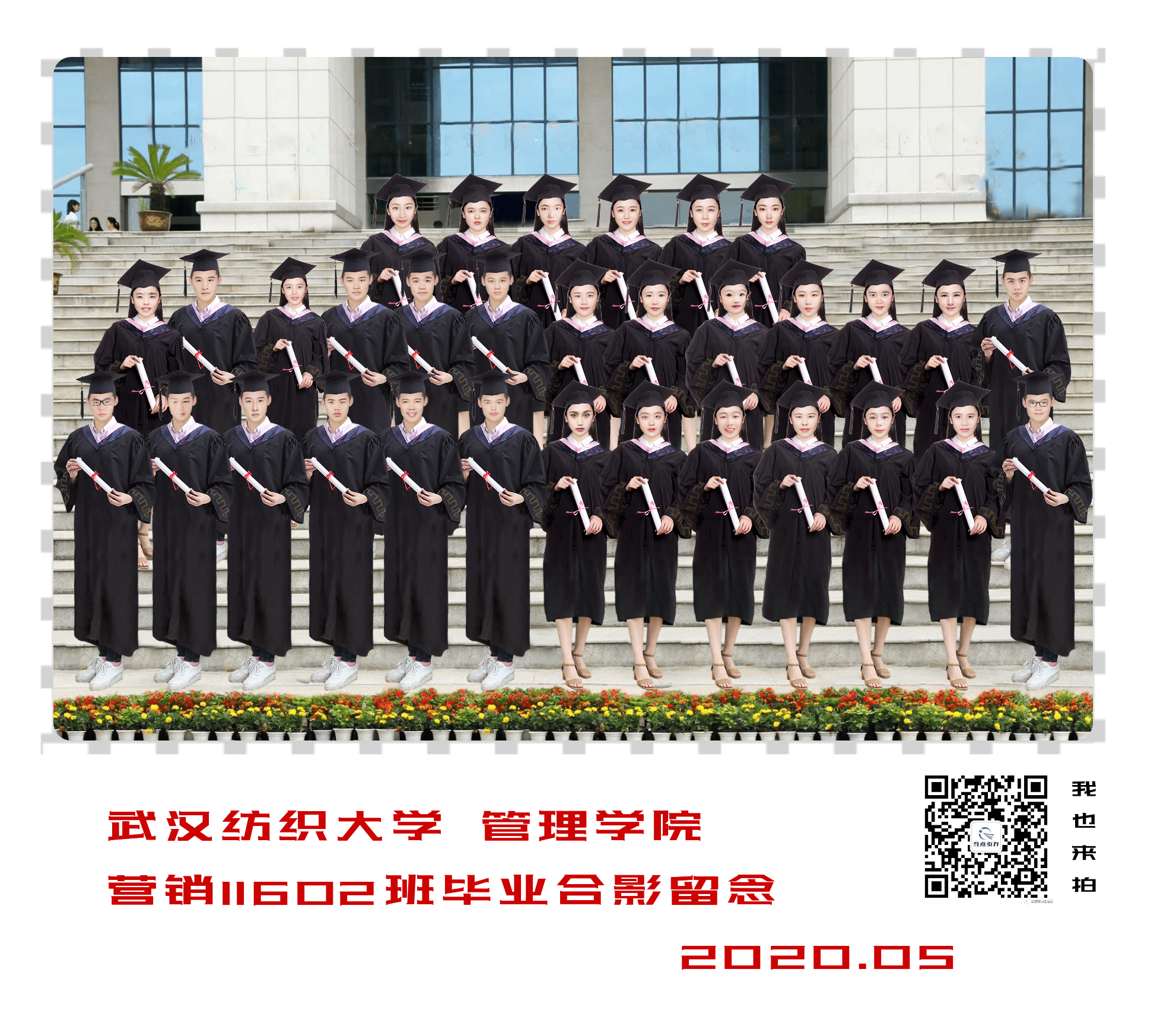 输入文字介绍（以下插入图片并排版）
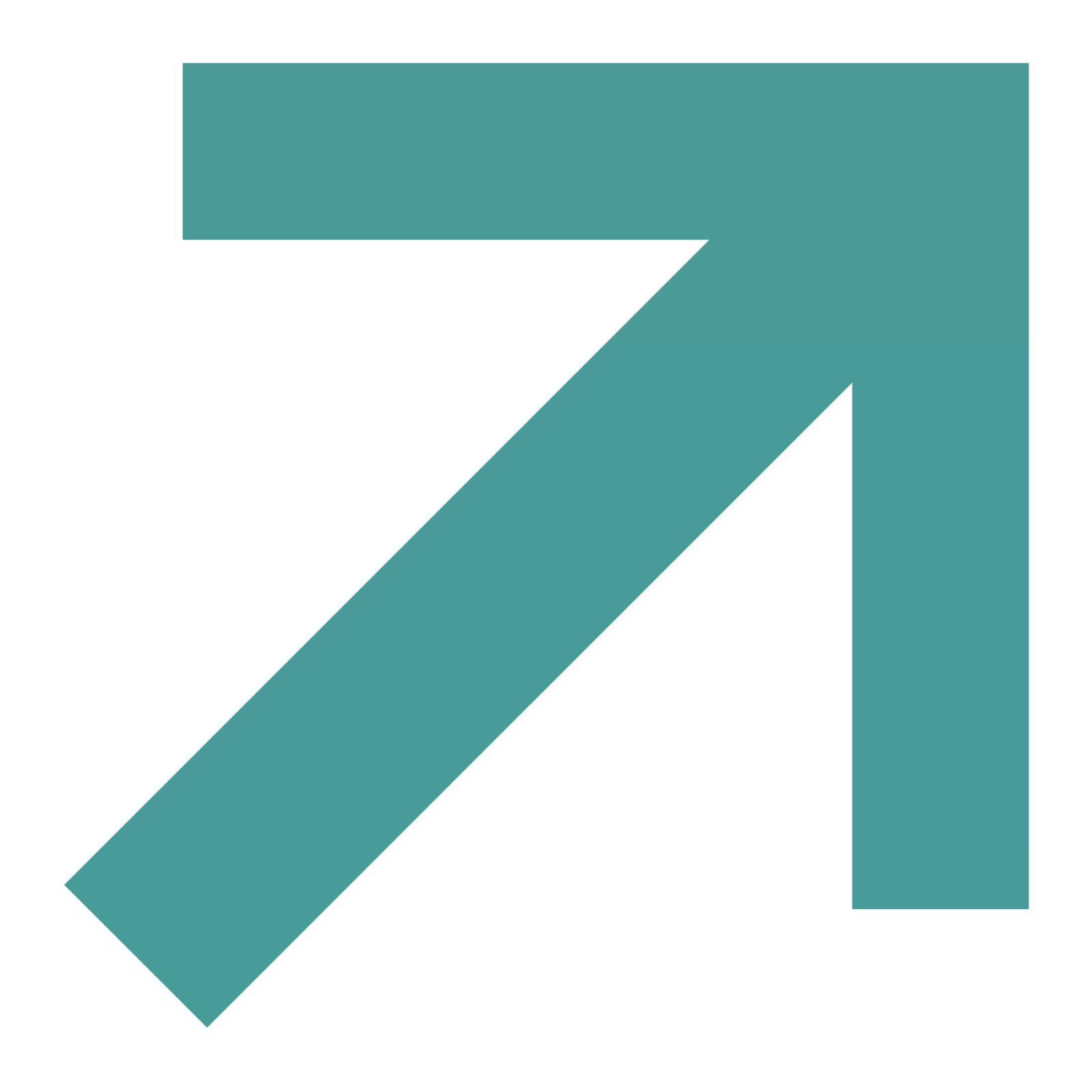 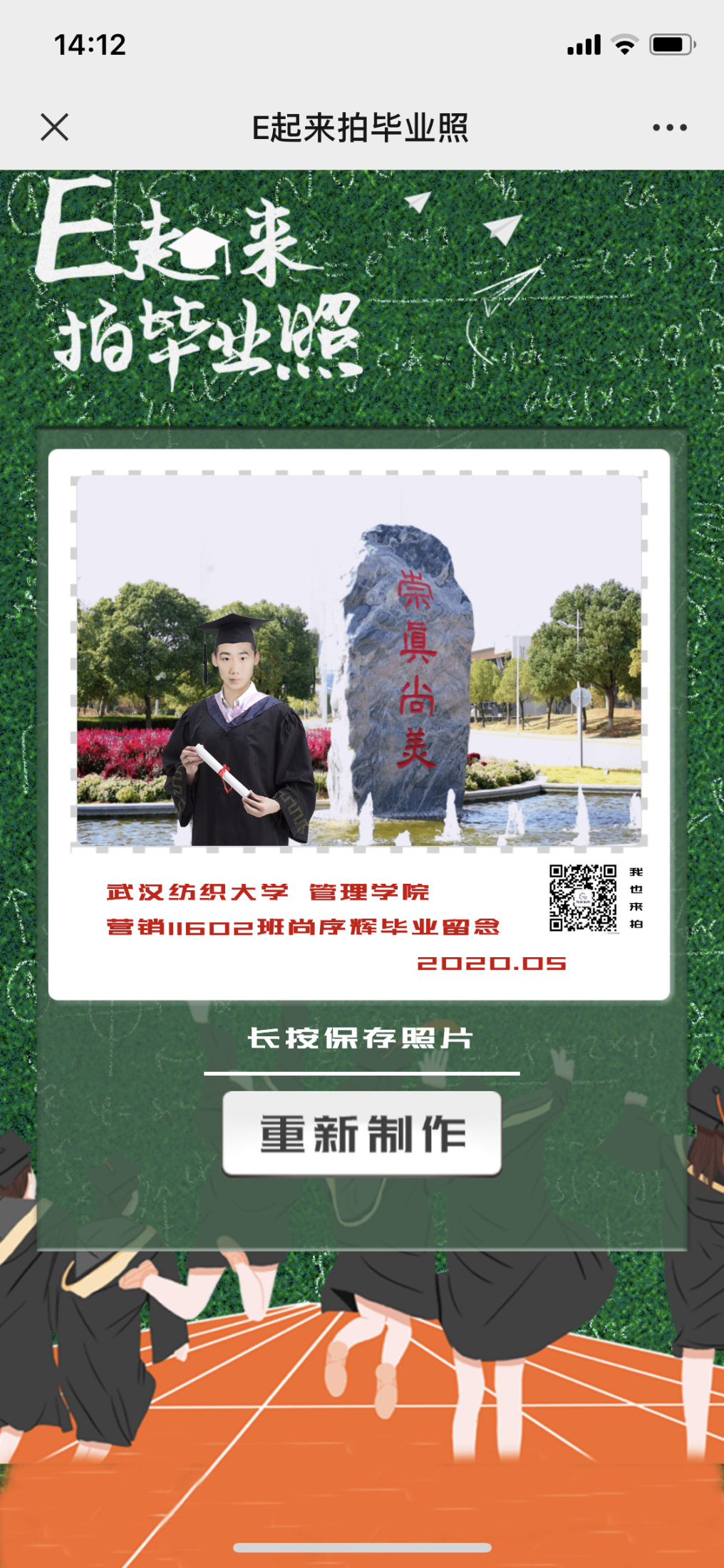 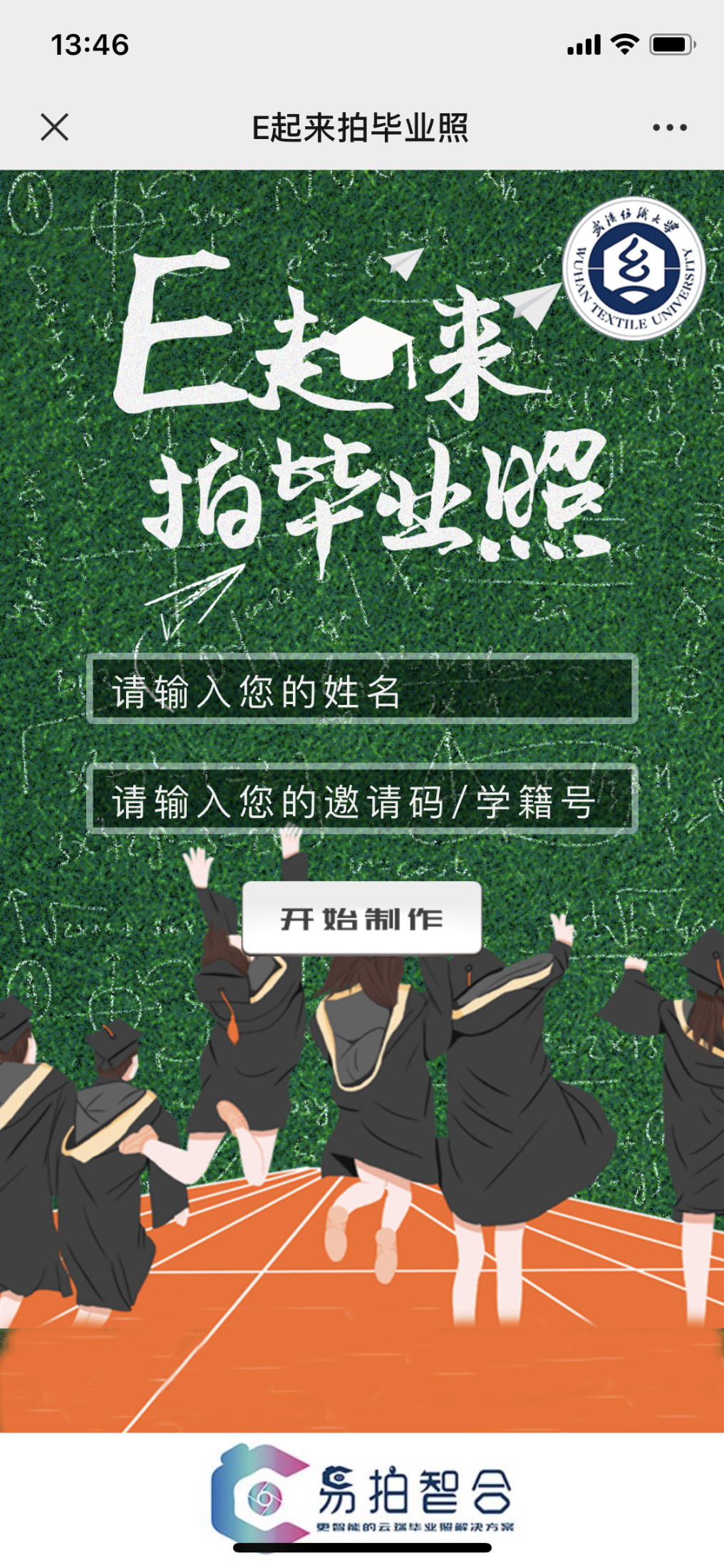 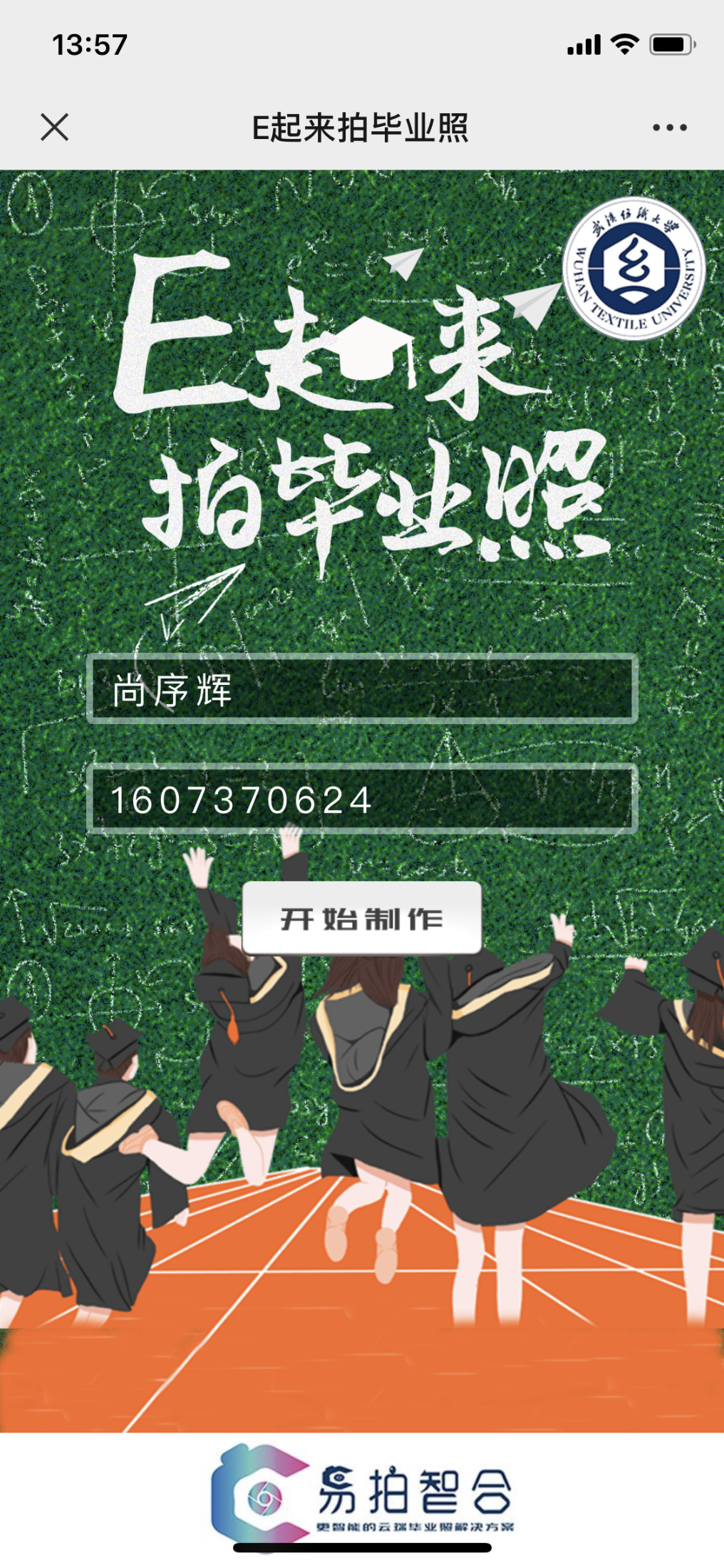 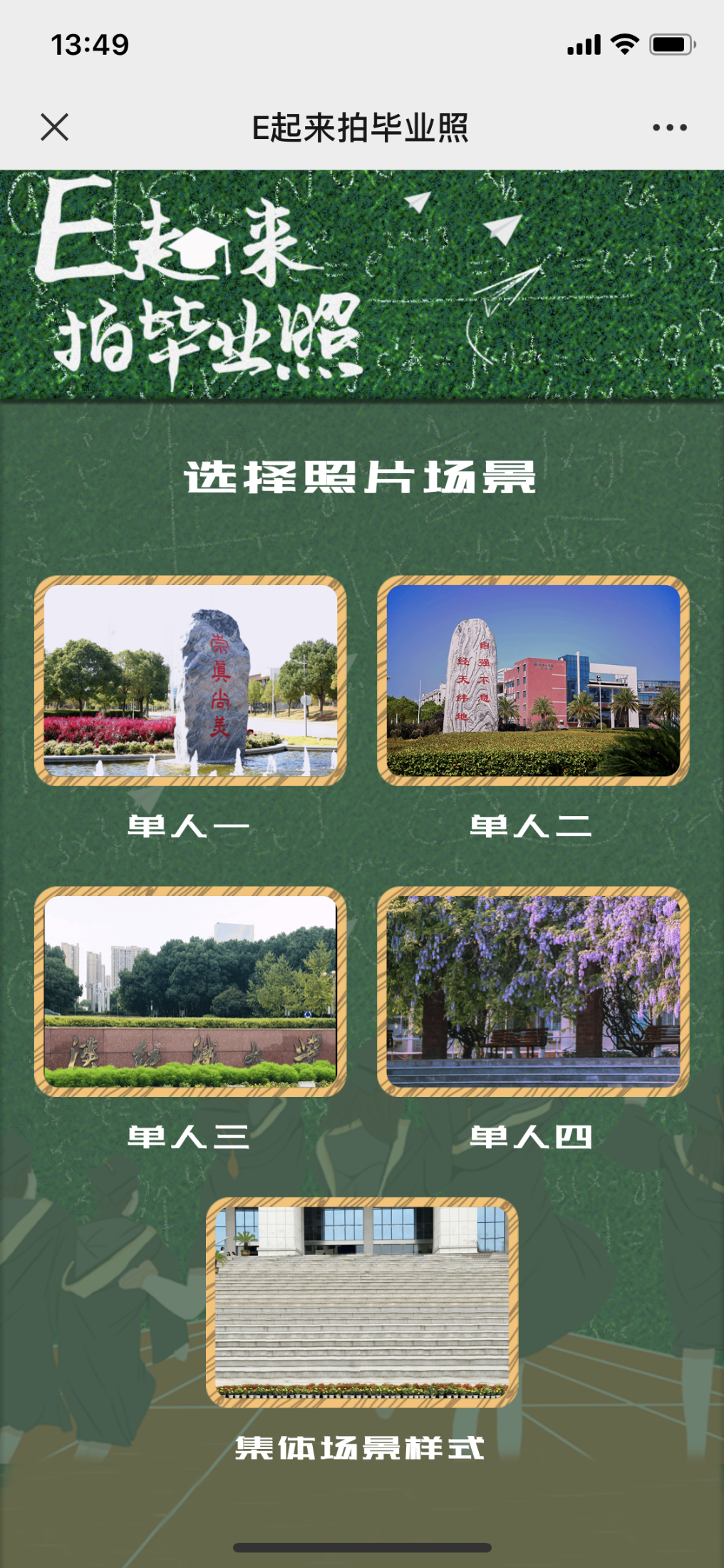 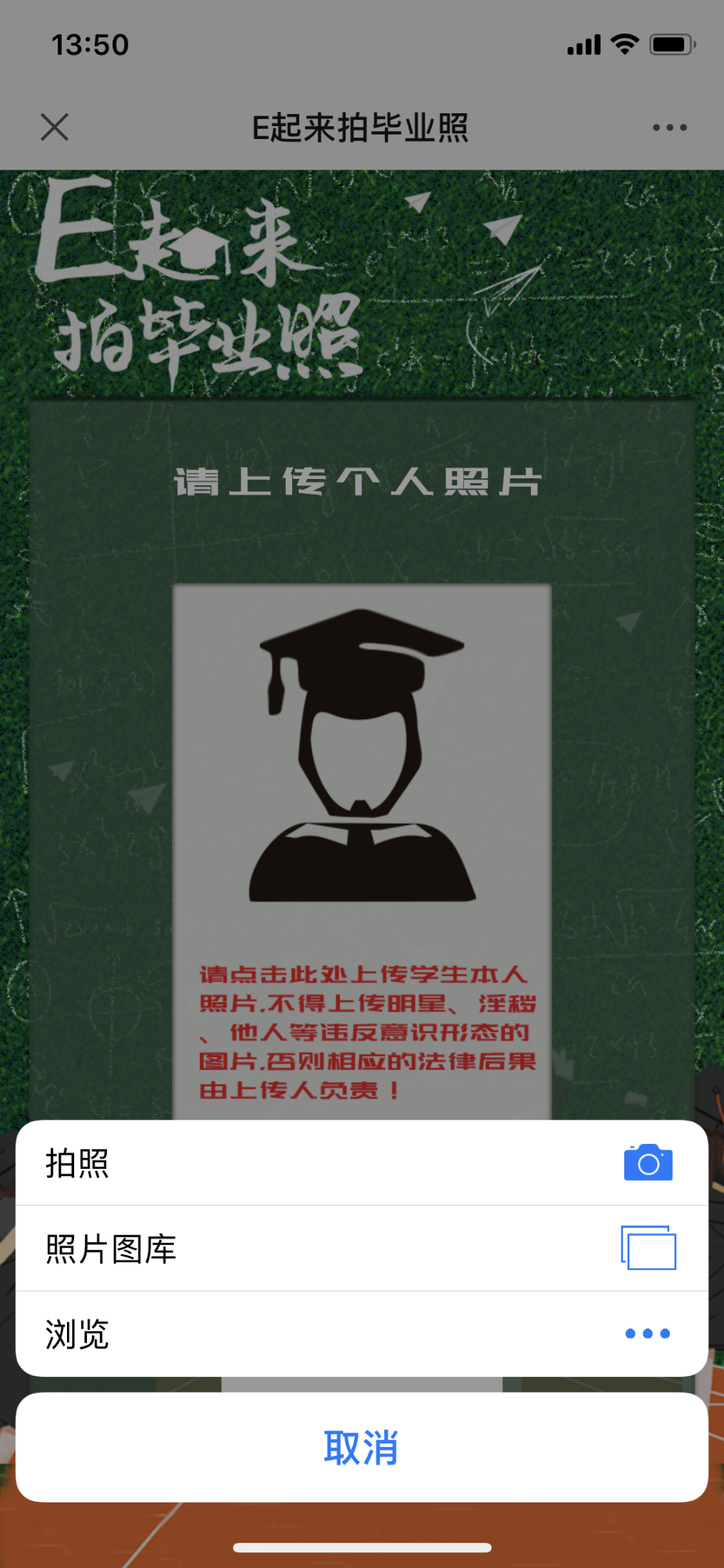 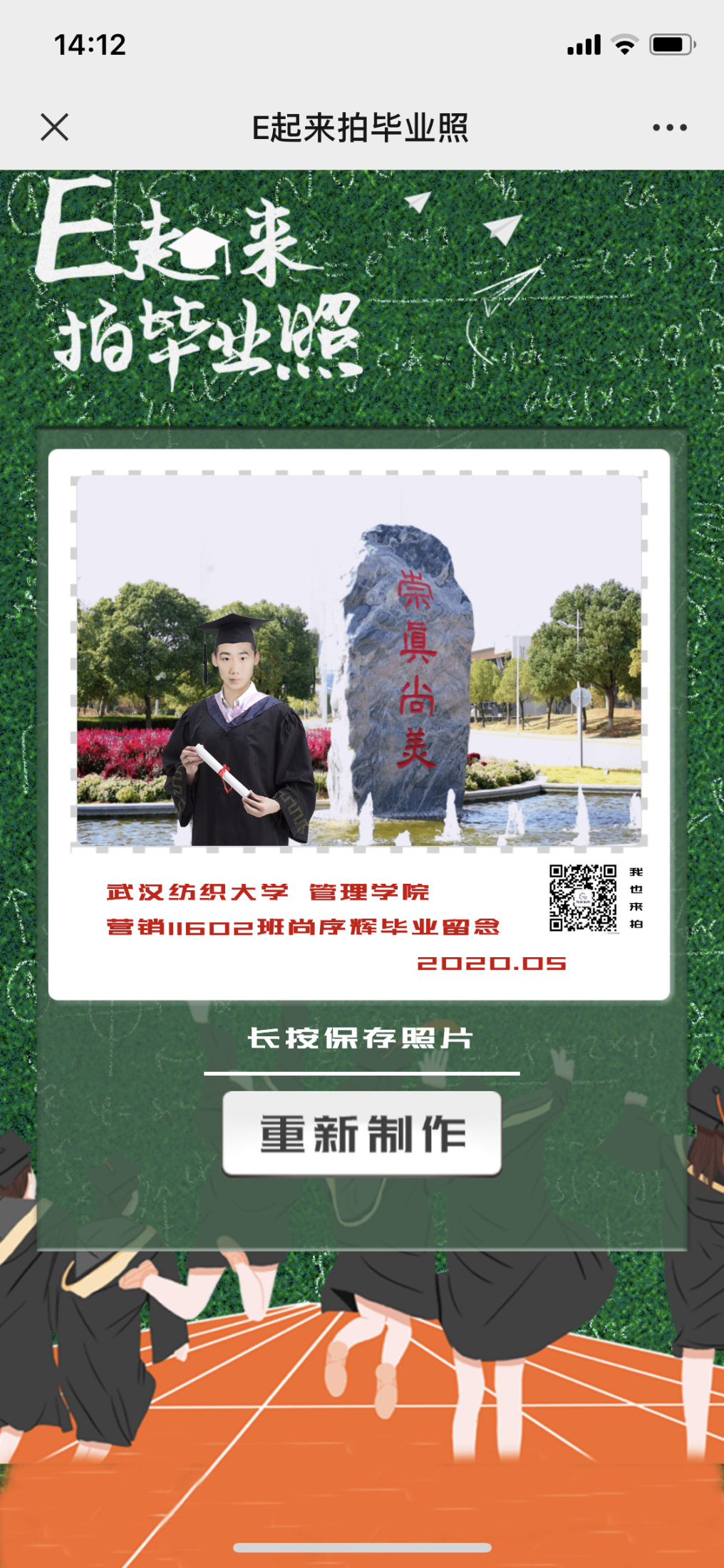 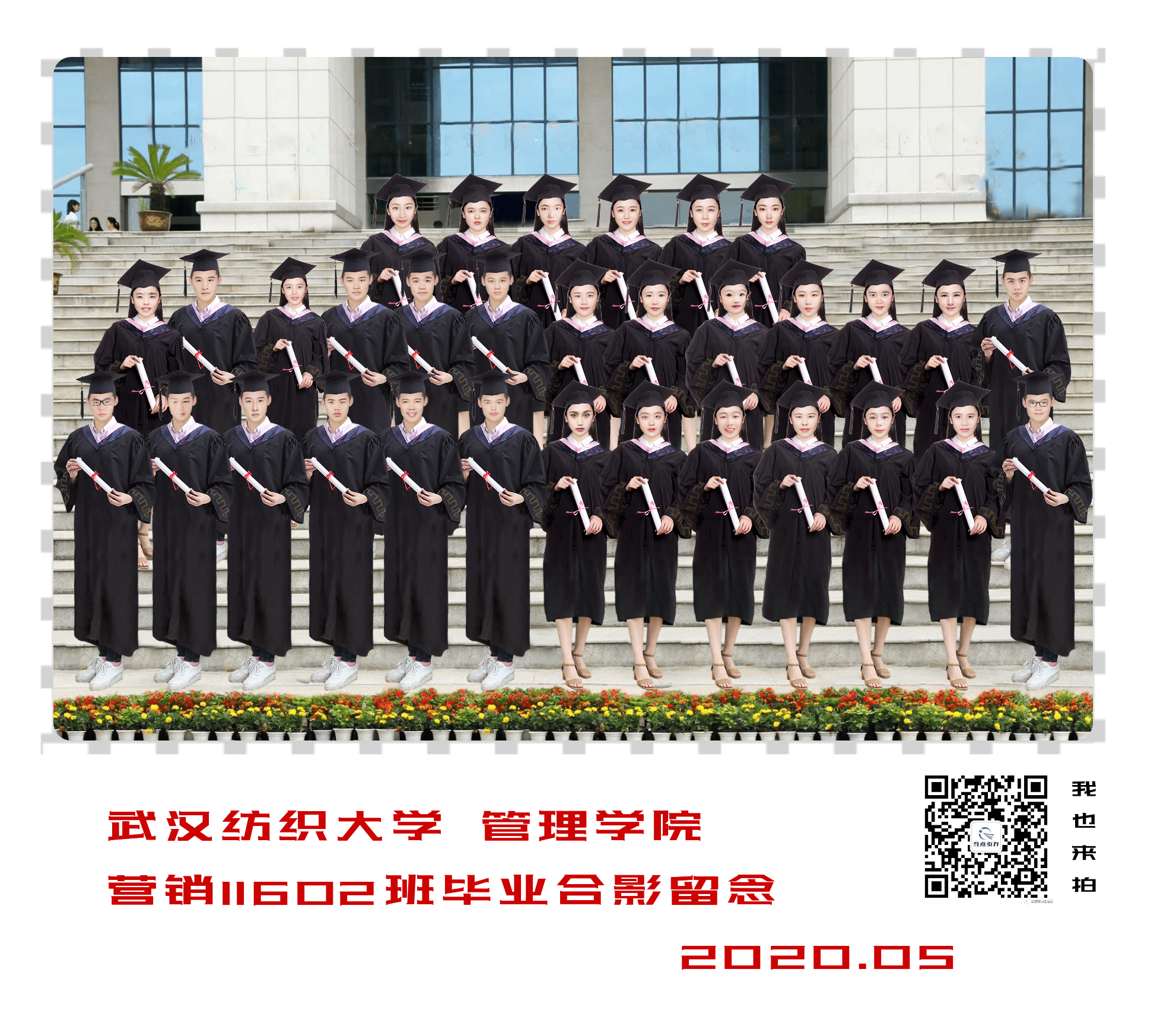 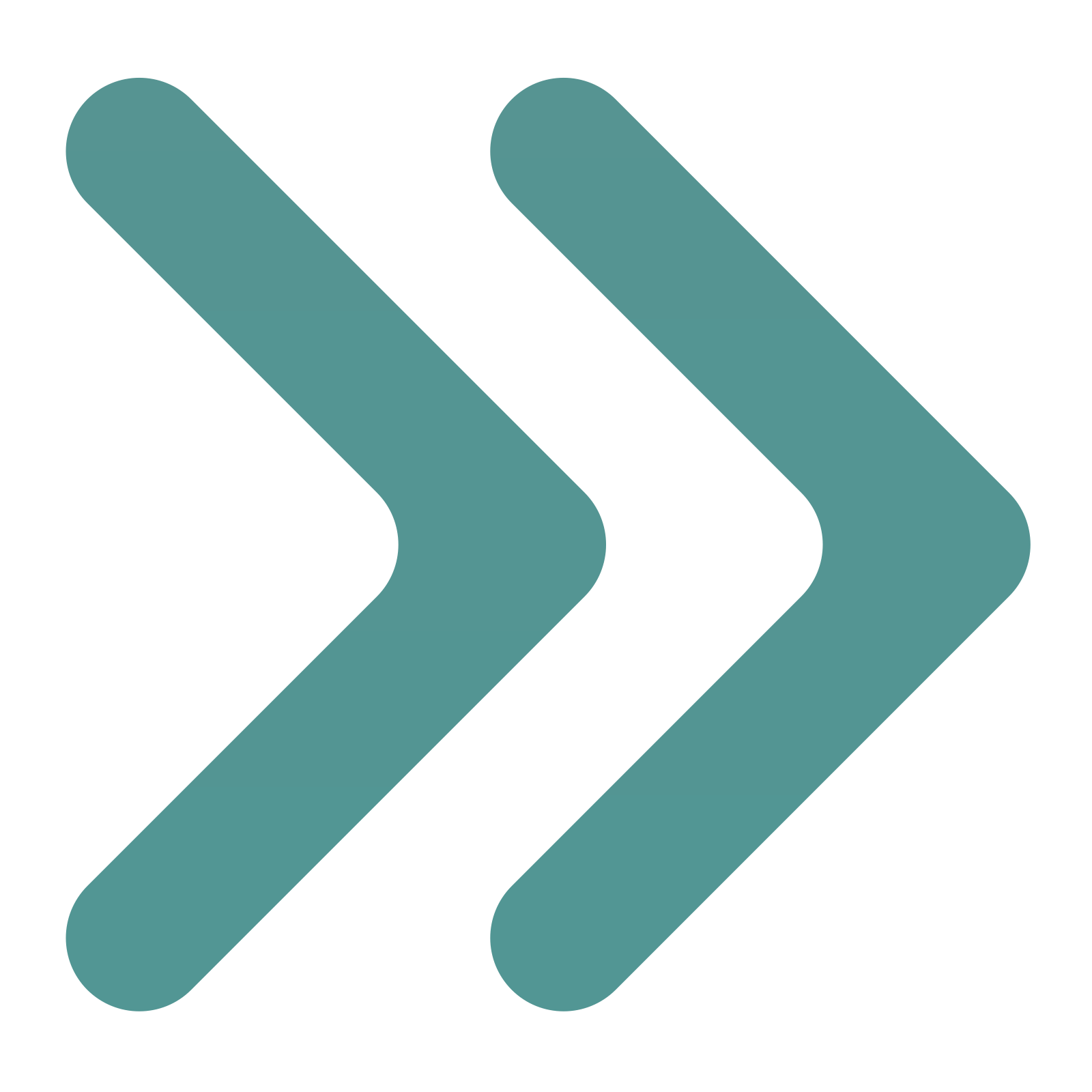 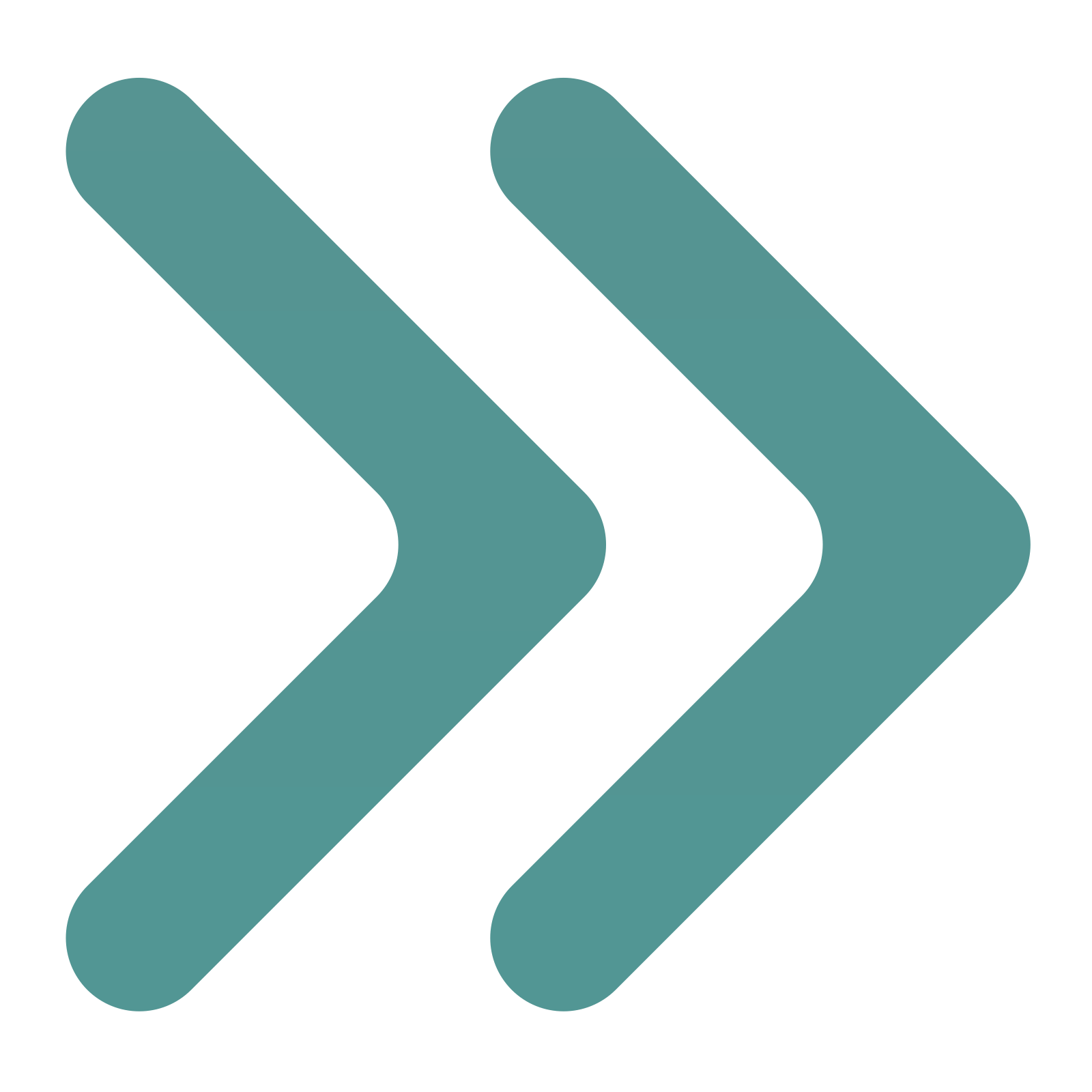 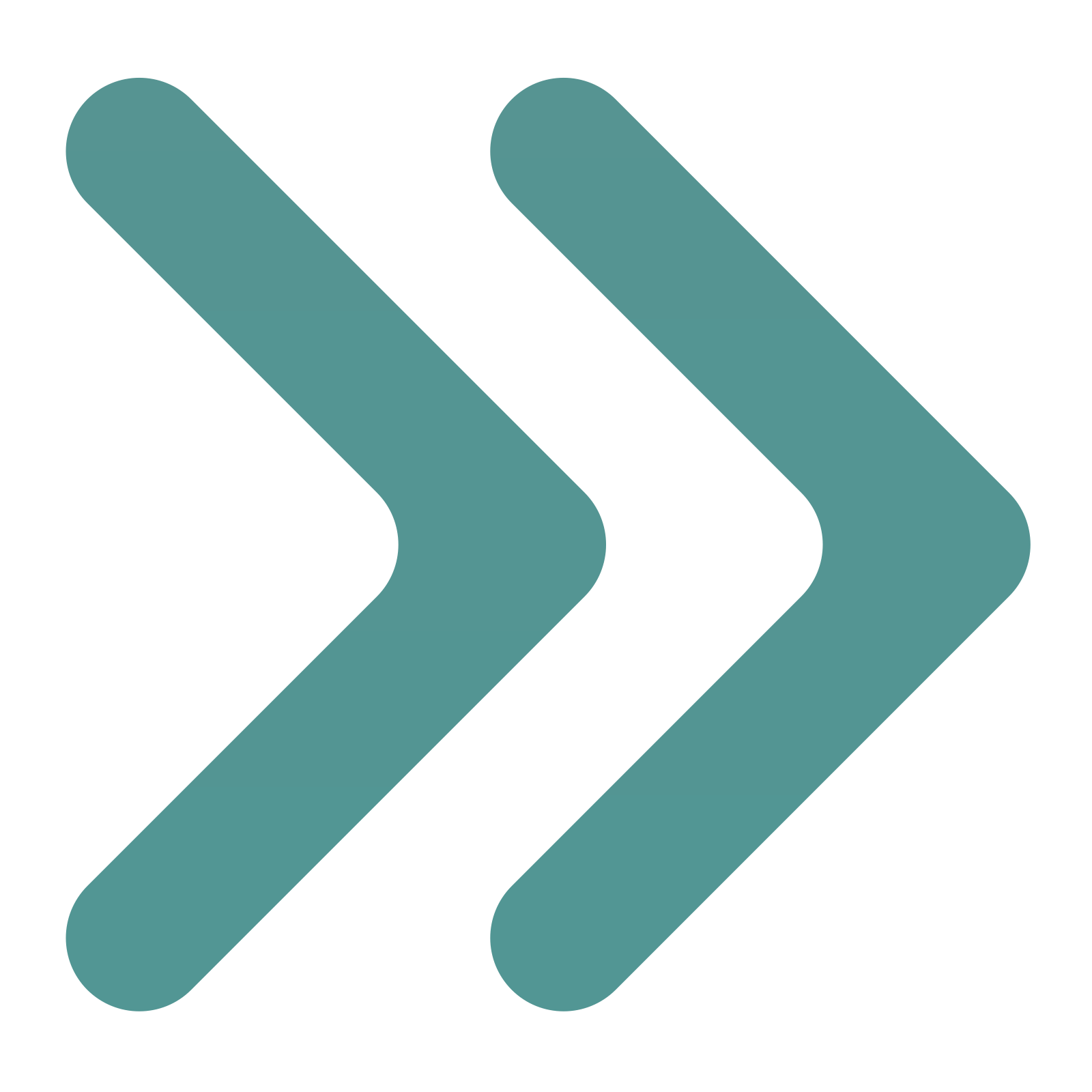 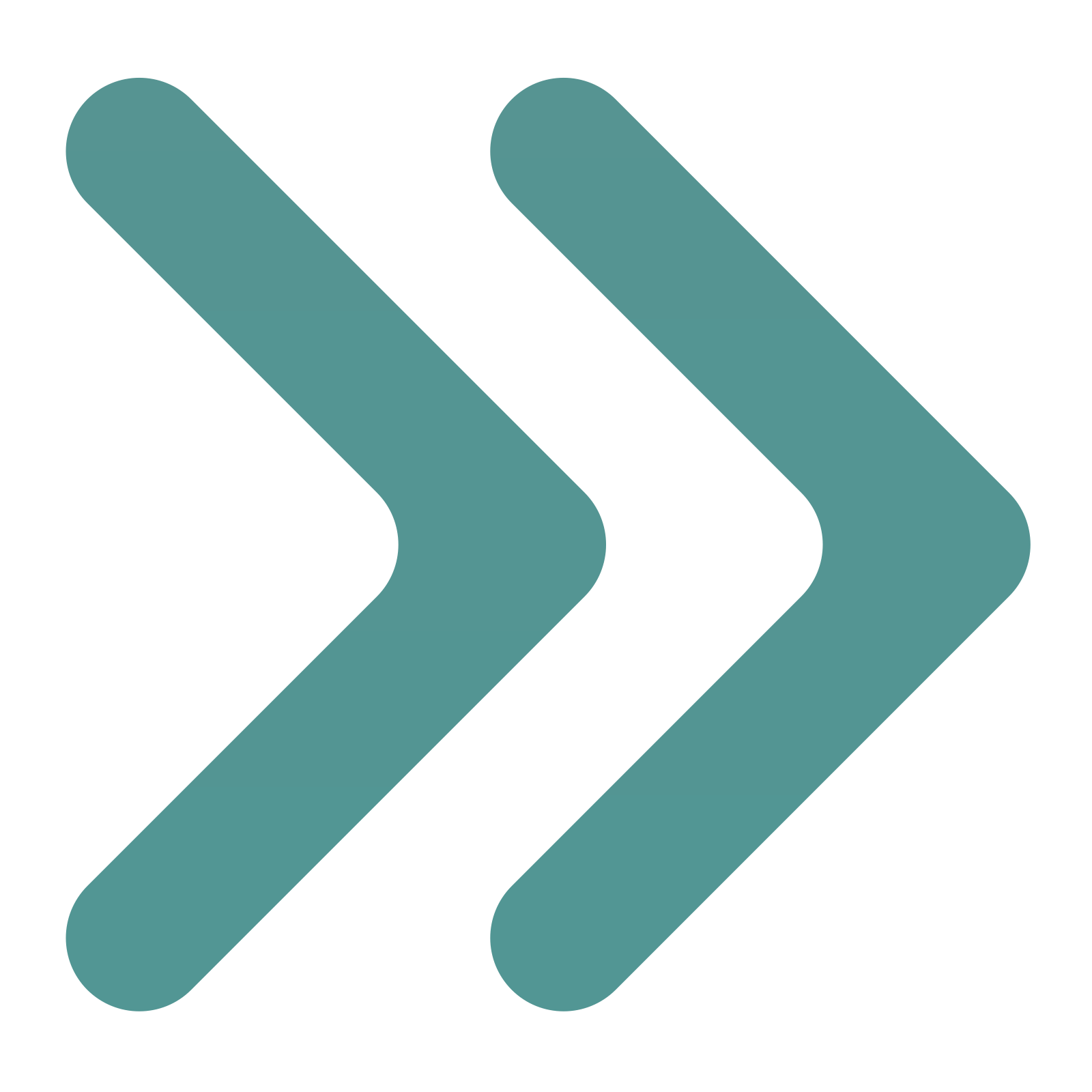 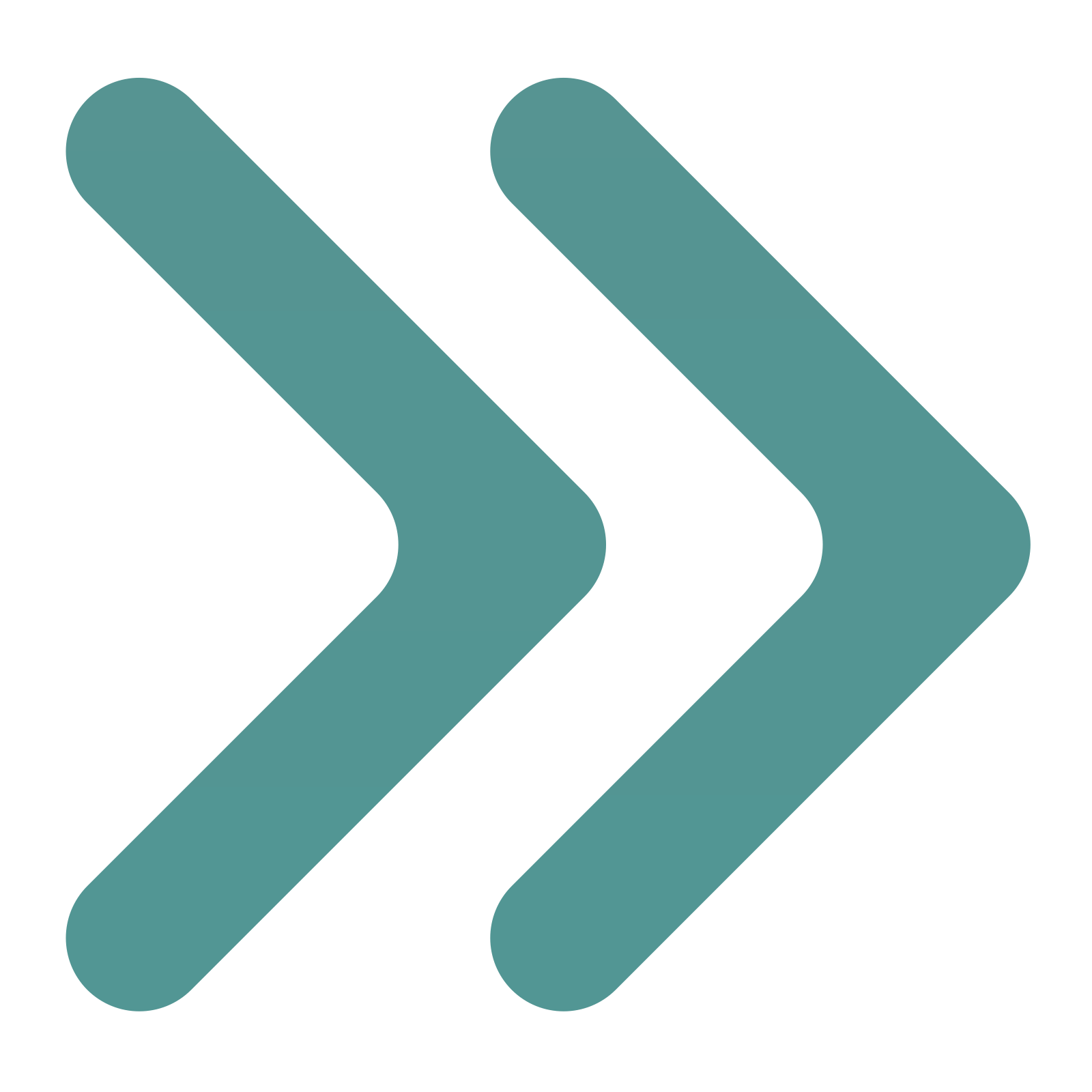 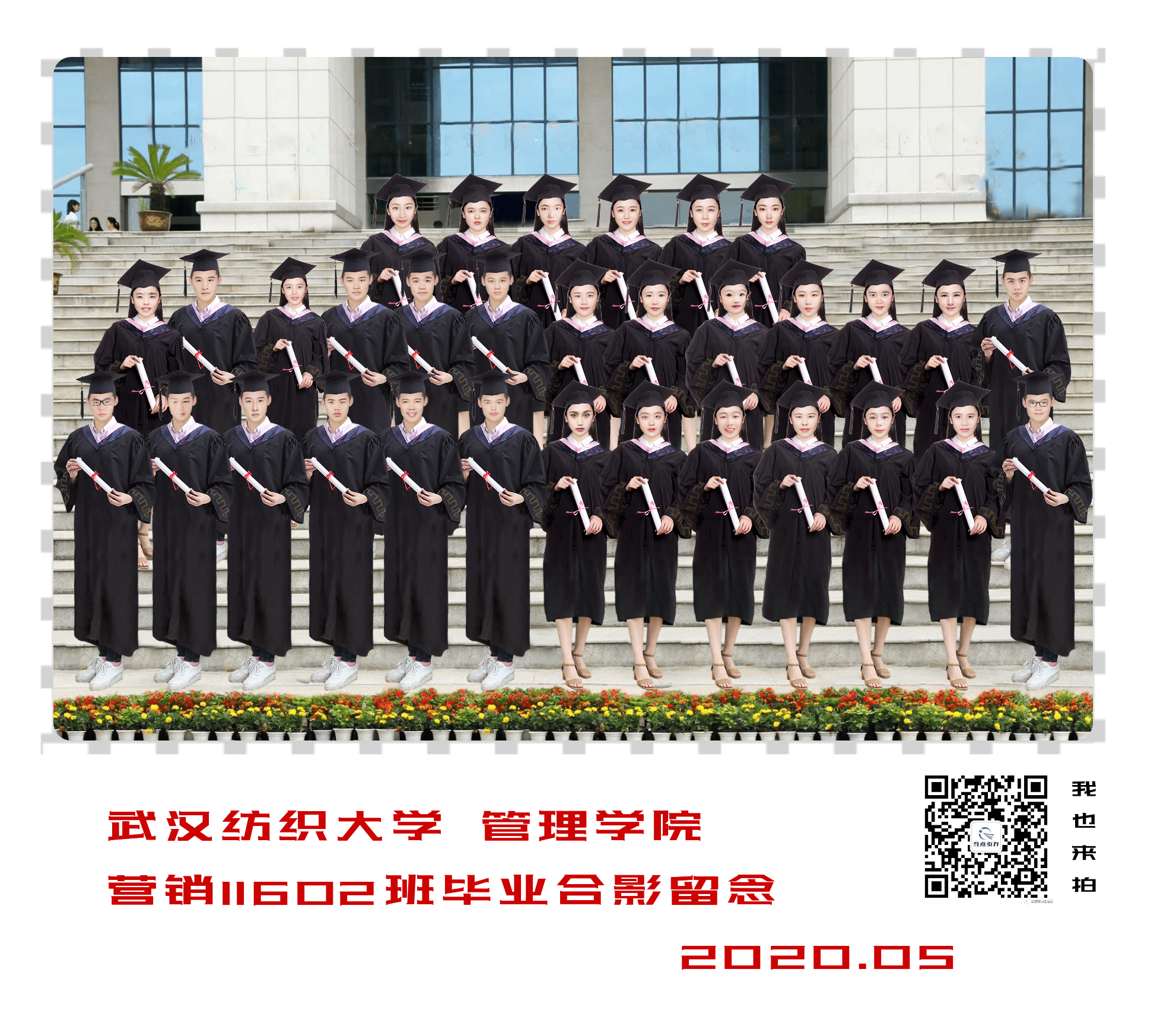 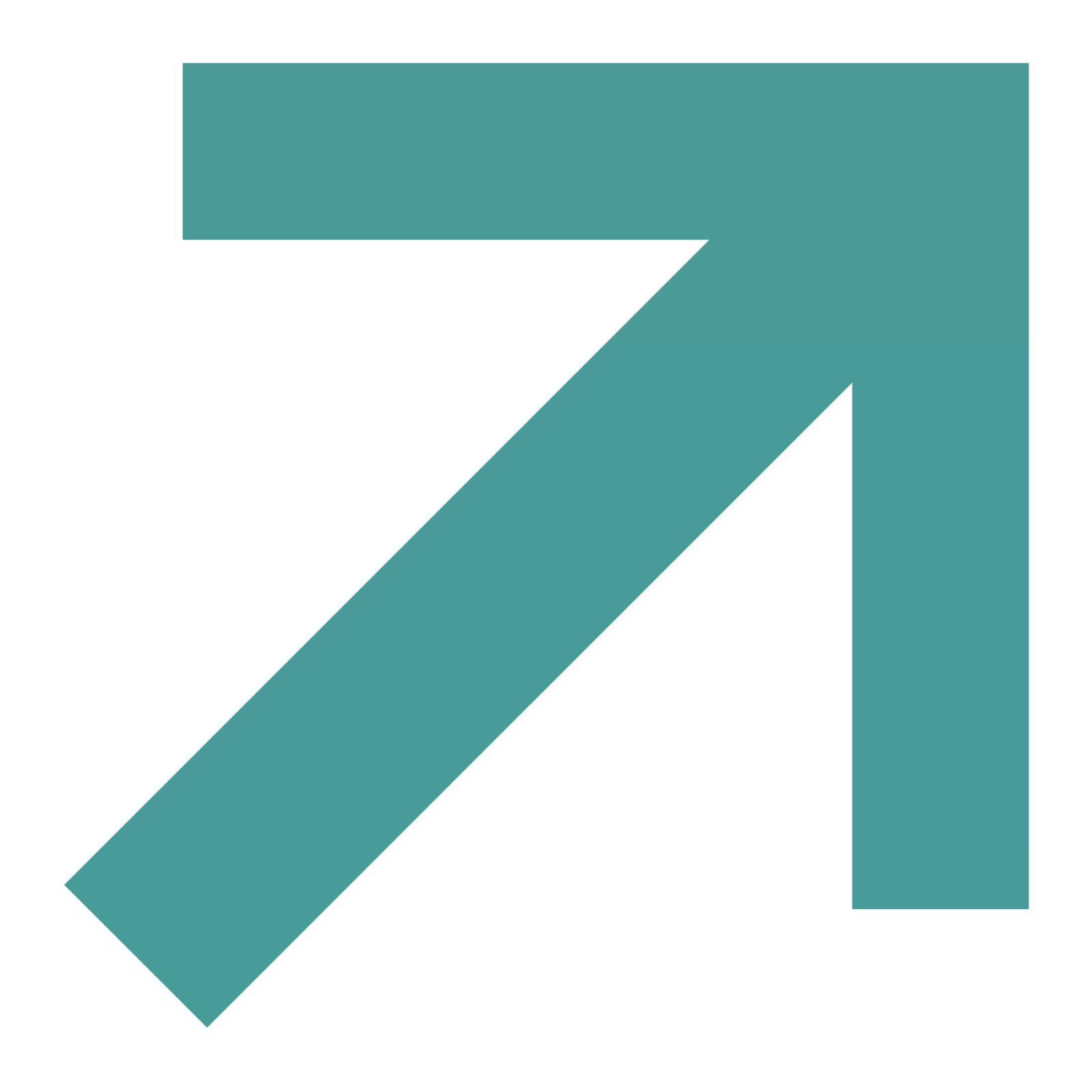 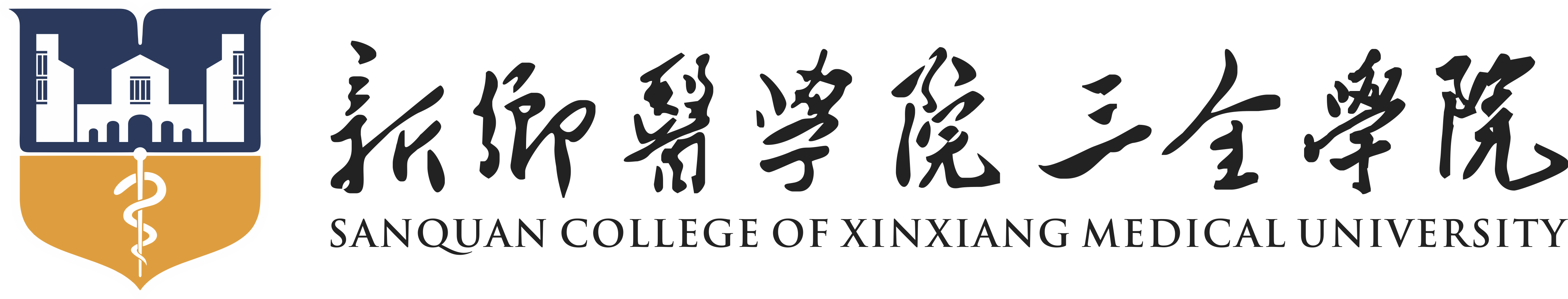 一 输入标题文字
输入标题文字
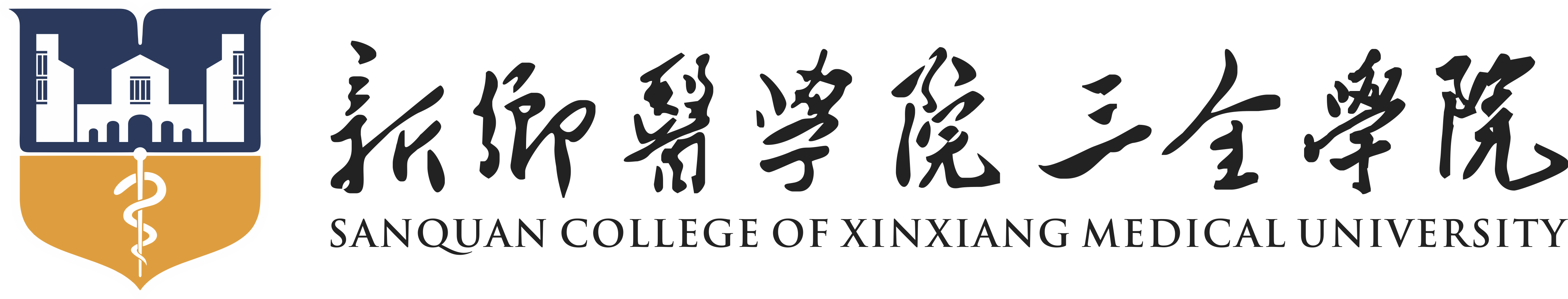 二 输入标题文字
输入文字
输入文字
输入文字..........................................................
输入文字
输入文字..................................................
输入文字
内容文字
输入文字...........................................
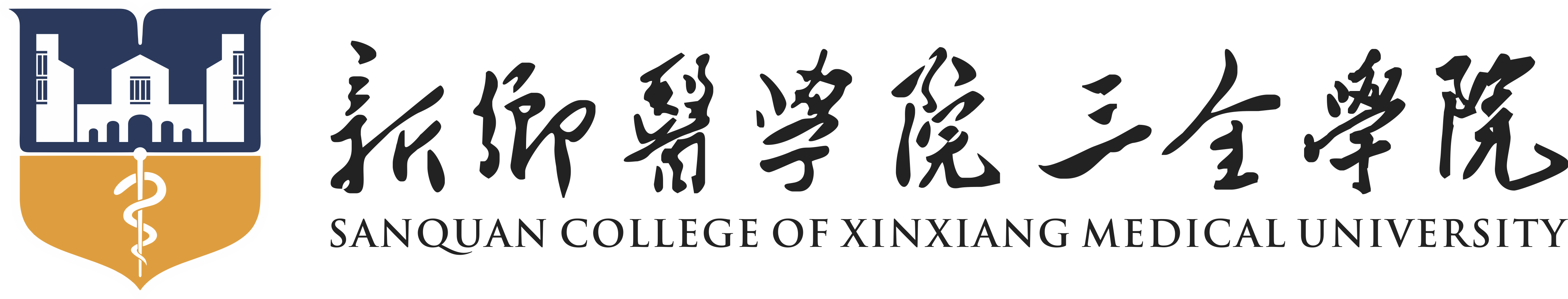 二 输入标题文字
输入文字
01
02
03
04
输入文字
输入文字
输入文字
输入文字
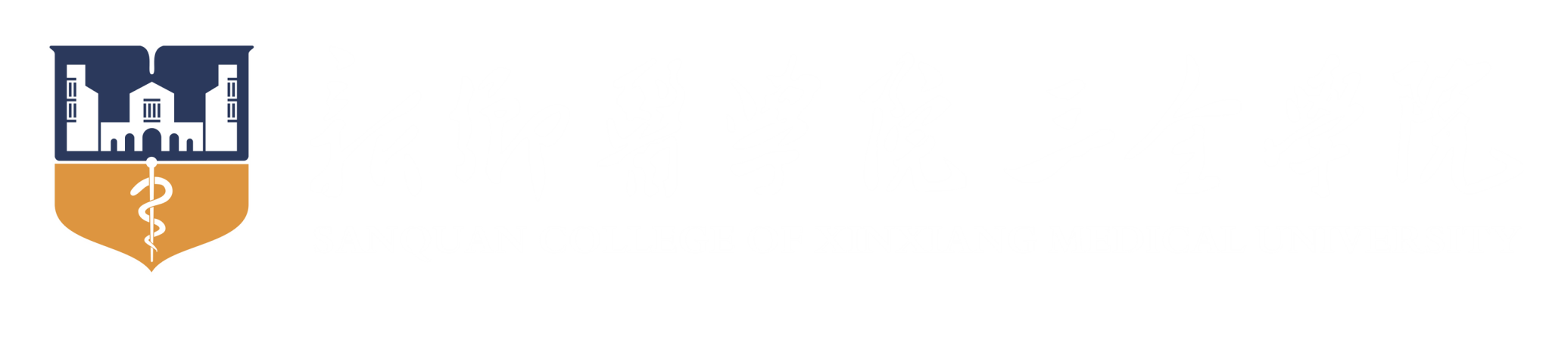 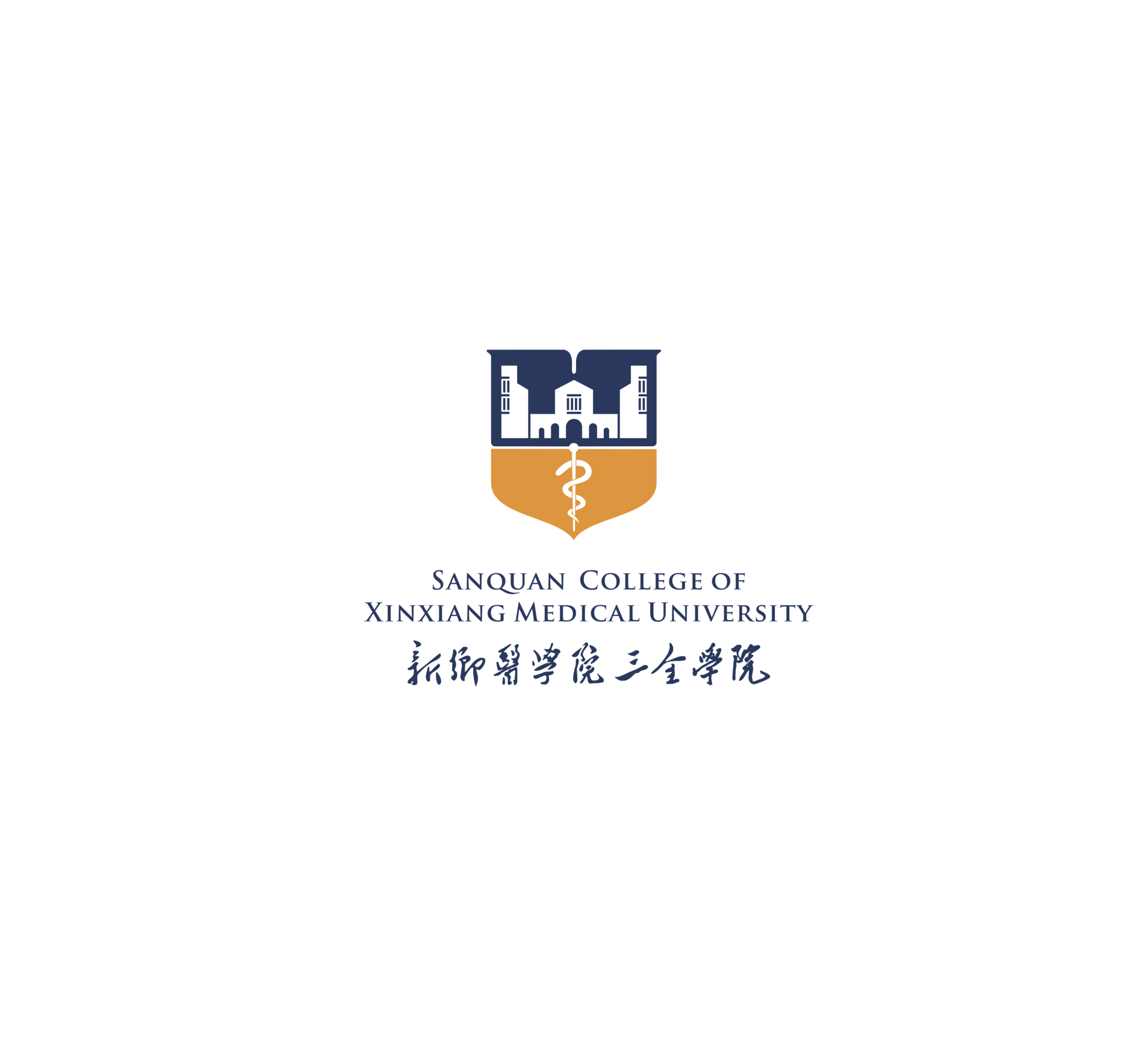 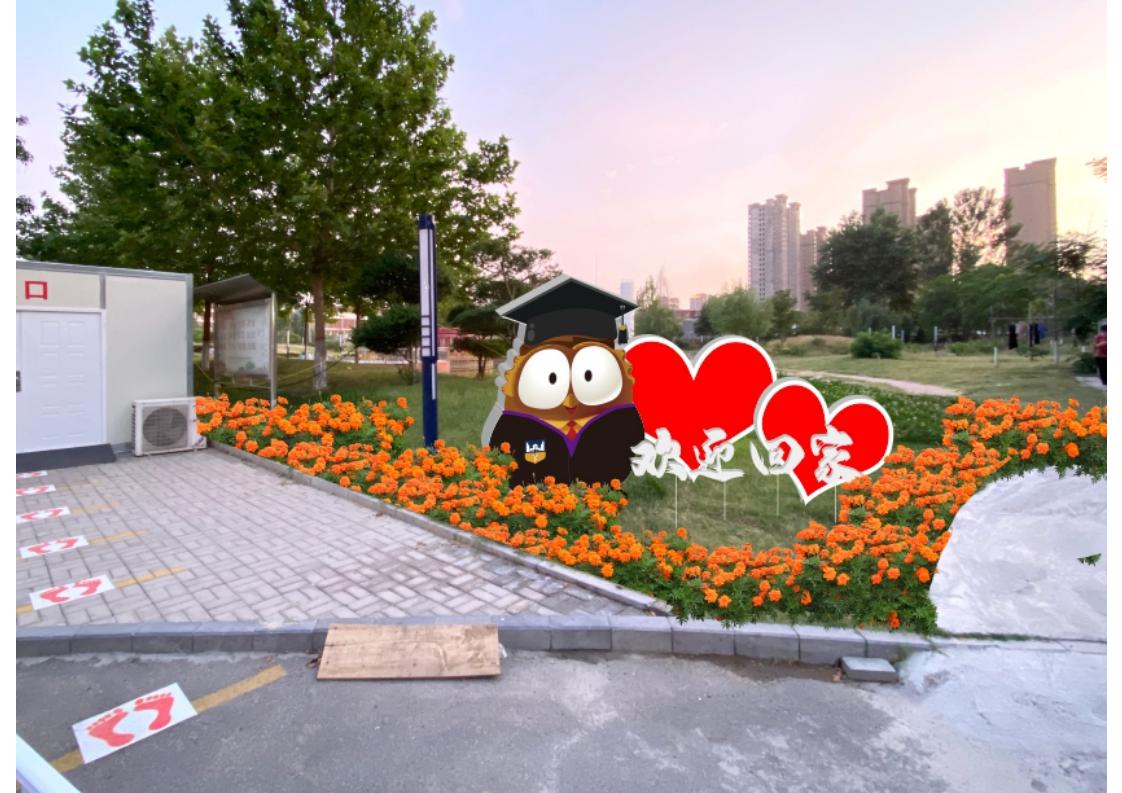 输入图片名称（插入图片）
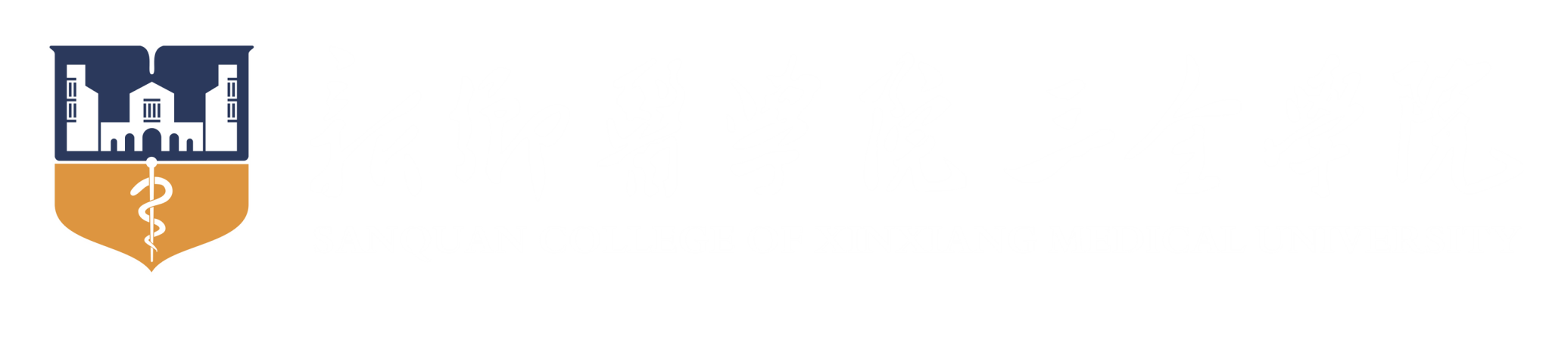 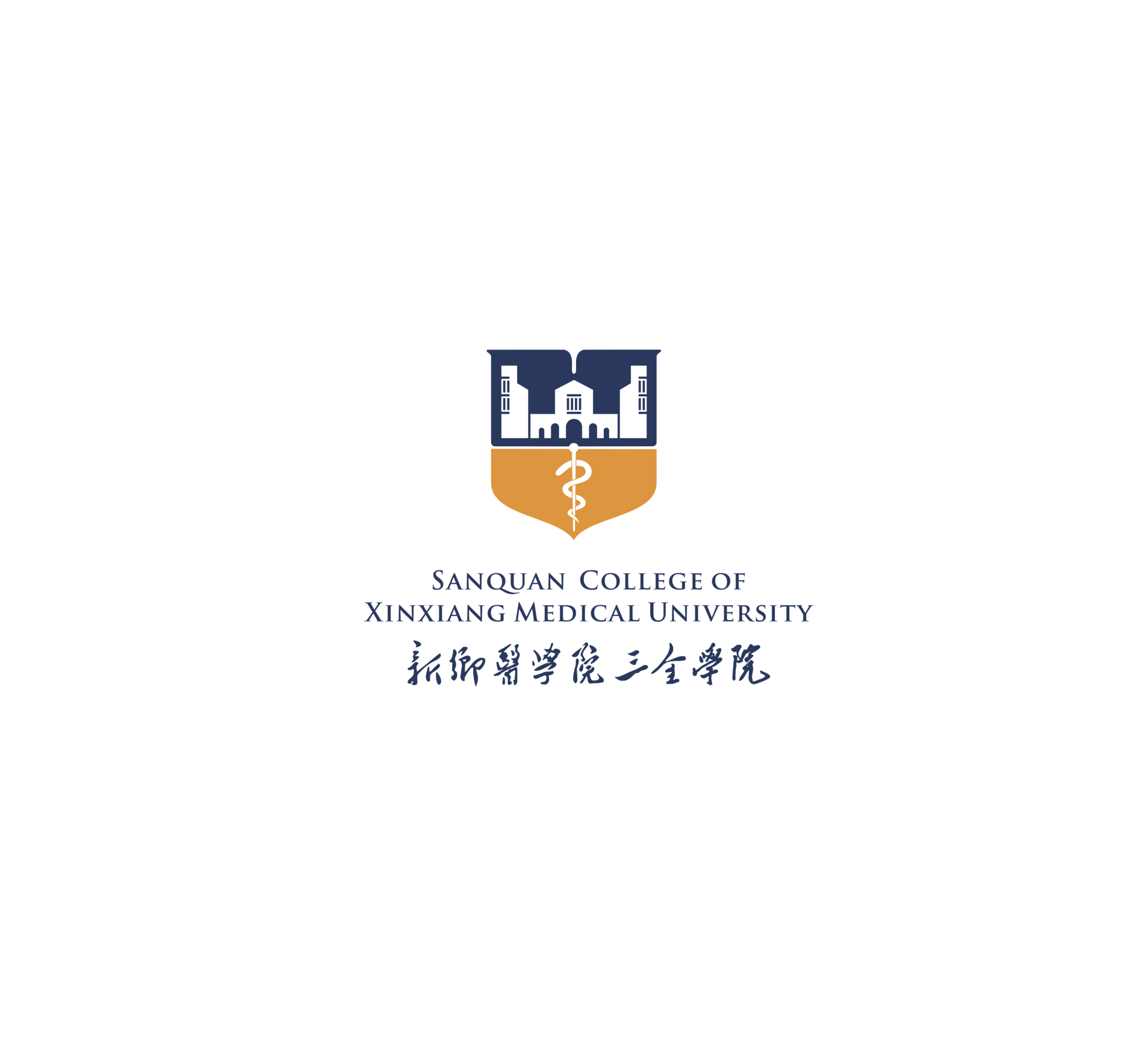 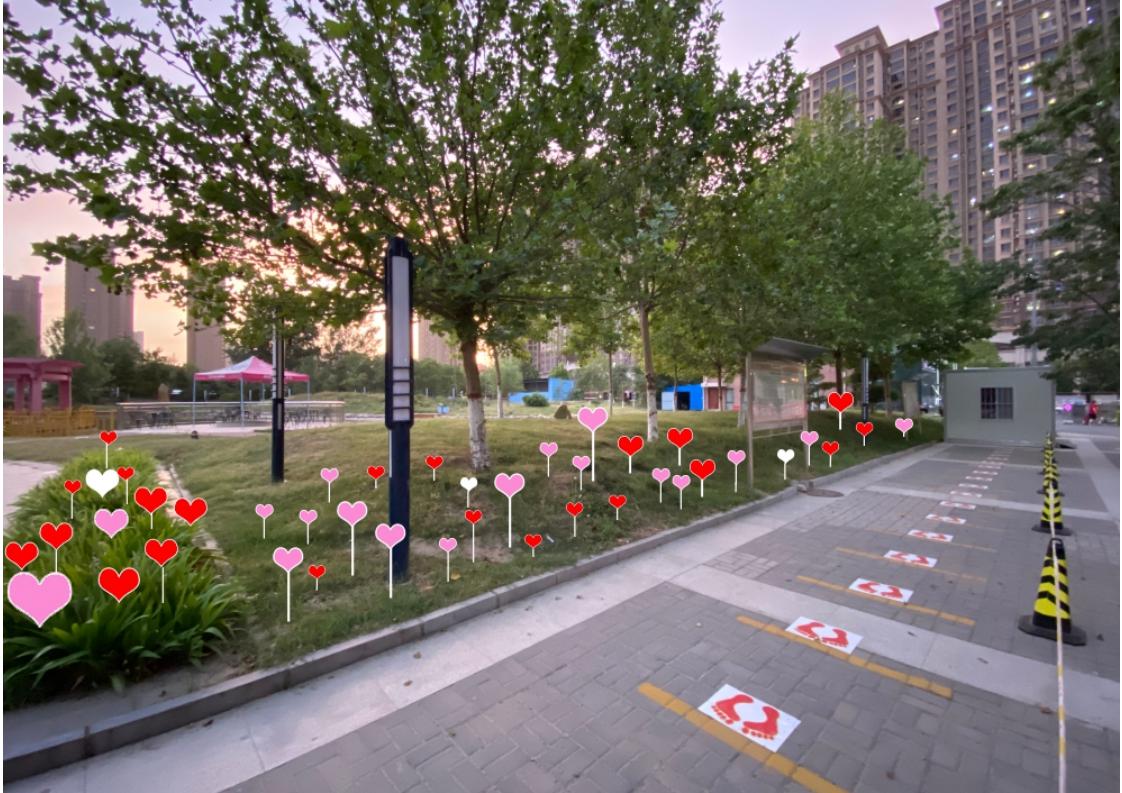 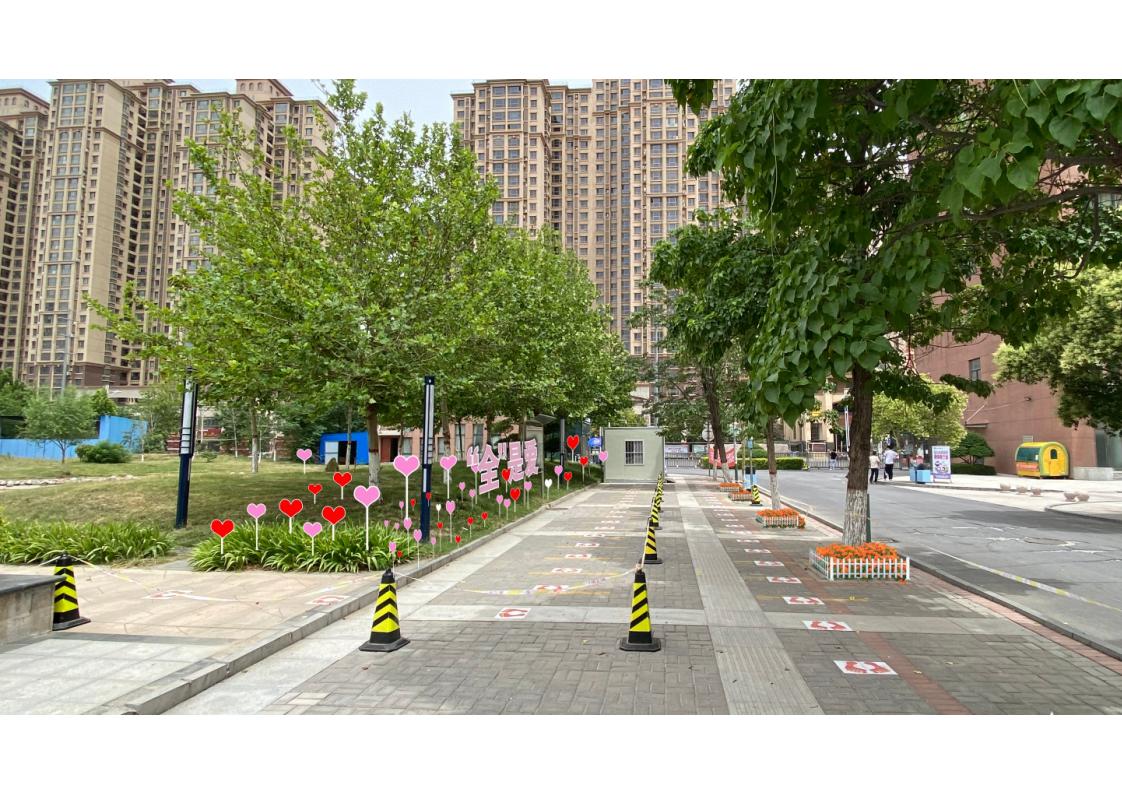 输入图片名称（插入图片并排版）
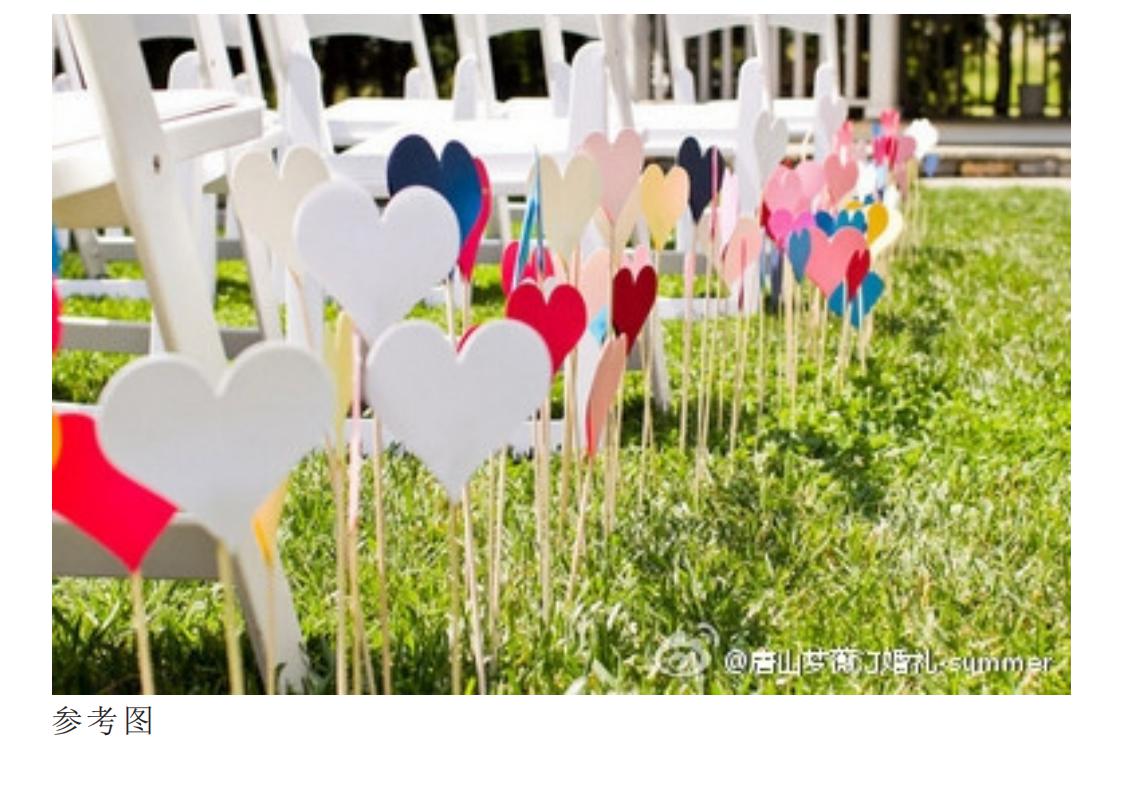 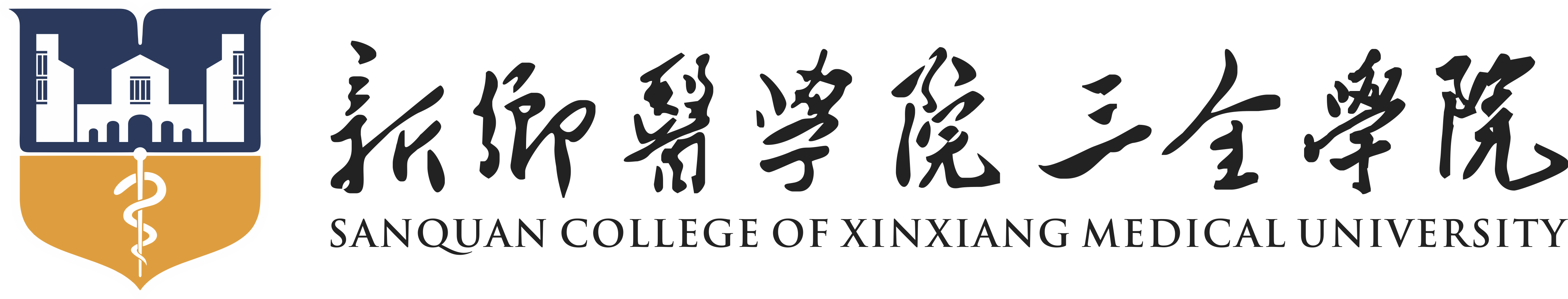 三 输入标题文字
输入文字
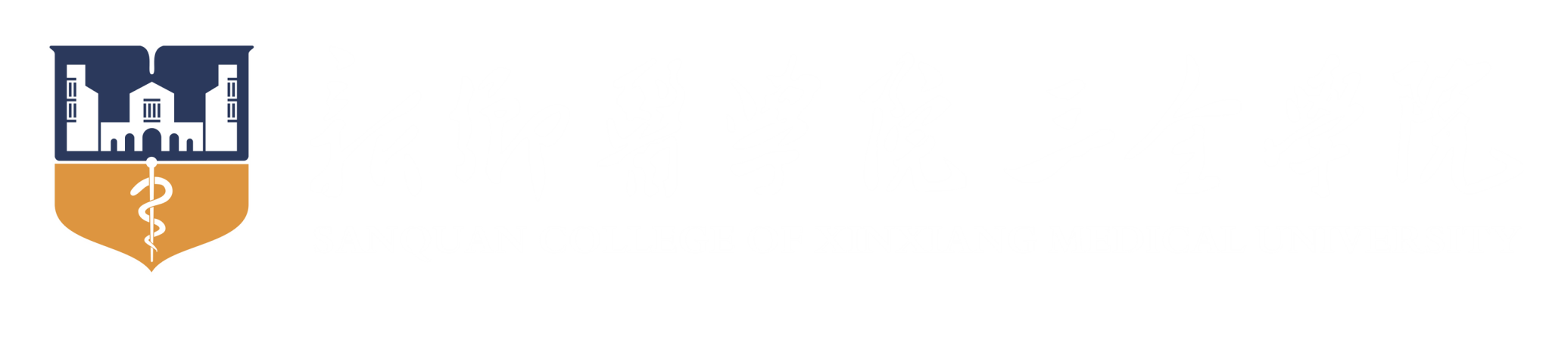 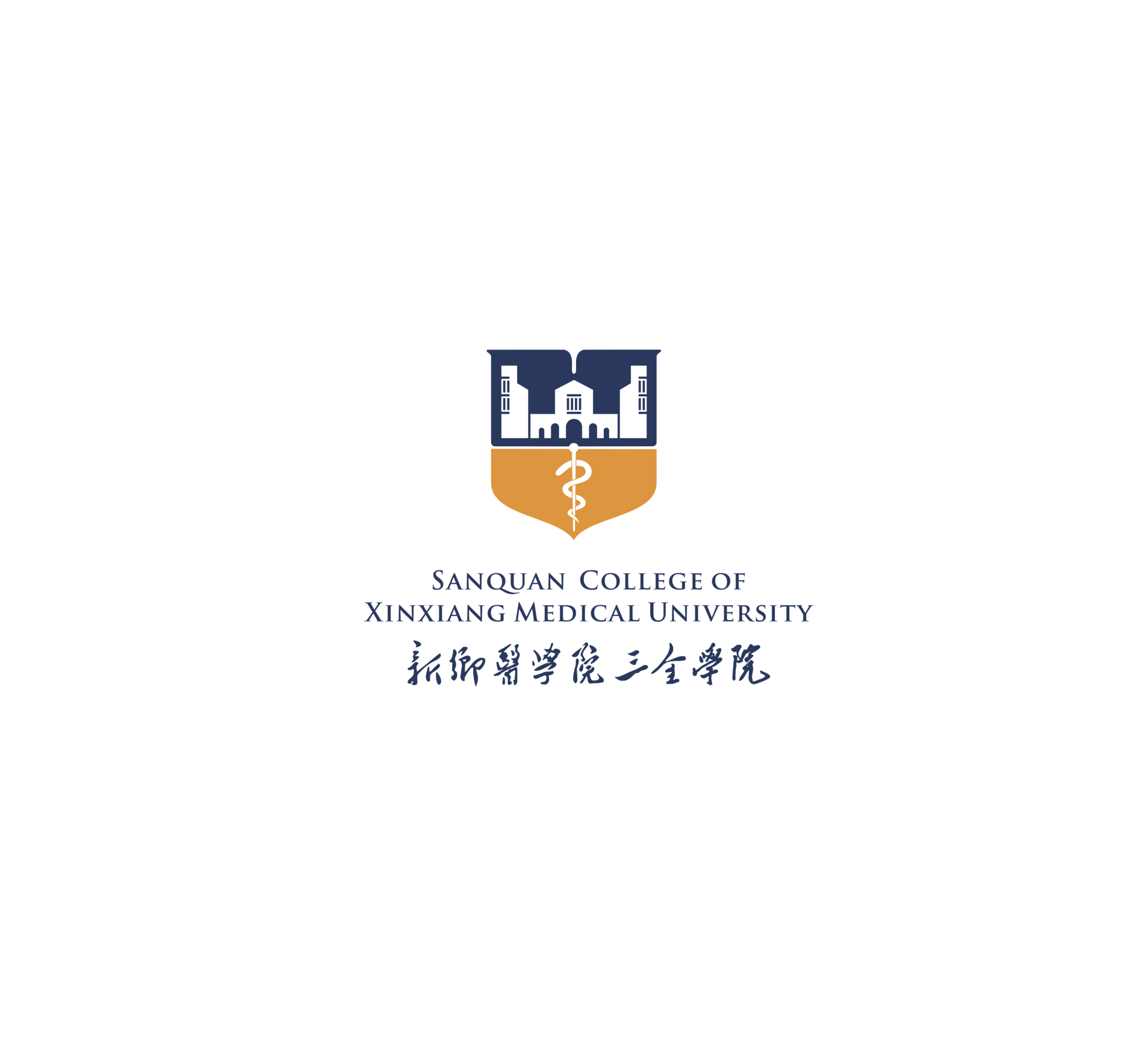 THANK YOU
THANK YOU
单位名称